JULETRÆER

Kære beboere i Sommerdyb

Så er julen ovre og hos os varer den ikke lige til påske.
Har du juletræ til afhentning, så sæt det ud i gården inden den 15. januar 2015

Så bestiller bestyrelsen juletræsafhentning.














Venlig hilsenBestyrelsen
1.  jan. 2015
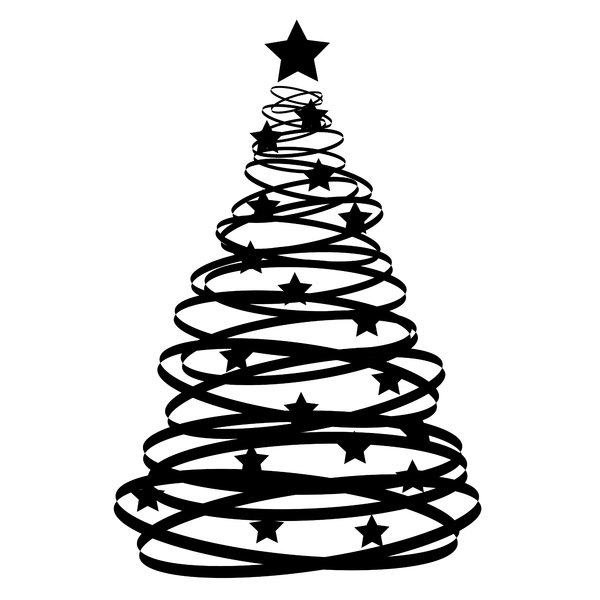 P.S. Godt nytår til alle